SCHULUNGSUNTERLAGEN​
SCHRITT 4: ÜBERPRÜFEN UND BEWERTEN​
M. Giannakopoulou
Überprüfen und bewerten bedeutet…
…herauszufinden, ob die in dem Aktionsplan festgelegten Ziele erreicht wurden oder nicht. Dazu müssen die Fortschritte überwacht und gemessen werden.
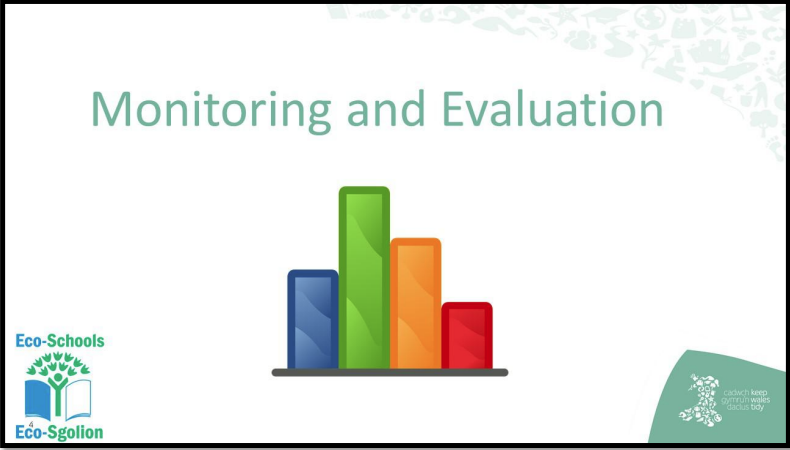 https://www.ecoschools.global/seven-steps-methodology
Überprüfen und bewerten bedeutet auch:
Die Verantwortung für die Durchführung der Überprüfungsmaßnahmen sollte nach Möglichkeit den Schüler:innen übertragen werden.

Die Ergebnisse der Überprüfung sollten regelmäßig aktualisiert und für die gesamte Schule sichtbar gemacht werden.

Welche Überprüfungsmethoden Sie anwenden, hängt von den Zielen und Messkriterien ab, die Sie in Ihrem Aktionsplan für die zu untersuchenden Themen festgelegt haben, sowie vom Alter und den Fähigkeiten der Schüler:innen und anderer Personen, die die Überprüfung durchführen.

Die Bewertung folgt auf die ÜberprüfungDie Bewertung des Erfolgs Ihrer Aktivitäten ermöglicht es Ihnen, bei Bedarf Änderungen an Ihrem Aktionsplan vorzunehmen.
1. Die SchülerInnen sollten nach Möglichkeit die Verantwortung für die Durchführung der Überprüfungsmaßnahmen übernehmen.
Für die Schüler:innen, die sich an Überprüfungsmaßnahmen beteiligen, ergeben sich zahlreiche Vorteile.

Praktisches Lernen: Die Schüler:innen entwickeln ihre Forschungskompetenzen durch praktische Erfahrungen in Bereichen wie Datenerfassung, Analyse und Problemlösung.

Engagement und Eigenverantwortung: Bei jedem Schritt der Eco Schools-Philosophie lernen die Schüler:innen, wie sie sich aktiv einbringen können und welche Auswirkungen ihr Handeln auf die Umwelt hat.

Verantwortung und Rechenschaftspflicht: Die Schüler:innen sind für die Durchführung der Überprüfungsaktivitäten verantwortlich und können die Ergebnisse ihrer Handlungen beobachten

Kollaboration und Teamarbeit: In allen Phasen arbeiten die Schüler:innen zusammen und entwickeln ihre Fähigkeiten zur Zusammenarbeit, aber auch ihre Führungsqualitäten. Dadurch bauen sie ihr Selbstvertrauen und das Gefühl der Zugehörigkeit zu einer Gruppe auf, die sich bemüht, die Schule durch Teamarbeit zu verändern.
2. Die Ergebnisse der Überprüfung sollten regelmäßig aktualisiert und für die gesamte Schule sichtbar gemacht werden.
Wenn Schulen die Ergebnisse ihrer Maßnahmen überwachen und sie für die gesamte Schule sichtbar machen, fördern sie
Pädagogischer Werte, da die Schüler:innen lernen, die Ergebnisse zu lesen und Problemlösungsfähigkeiten zu entwickeln, die für die Förderung künftiger aktiver Bürger:innen unerlässlich sind

Engagement, denn wenn Schüler:innen, Mitarbeiter:innen und Eltern die Ergebnisse ihrer Bemühungen sehen, sind sie eher motiviert und beteiligen sich aktiv.

Transparenz, indem der Schulgemeinschaft genaue, aktuelle Daten über die Projekte zur Verfügung gestellt werden.
2. Die Ergebnisse der Überprüfung sollten regelmäßig aktualisiert und für die gesamte Schule sichtbar gemacht werden.
Wenn Schulen die Ergebnisse ihrer Maßnahmen überprüfen und sie für die gesamte Schule sichtbar machen, fördern sie folgendes:

Das Feiern des Erfolgs: Die Aktualisierungen geben der Schulgemeinschaft die Möglichkeit, über die erzielten Fortschritte nachzudenken und die Erfolge zu feiern.

Motivation und Inspiration, denn wenn die Schüler:innen nachweisen können, dass eine von ihnen durchgeführte Maßnahme positive Ergebnisse erzielt hat, sind sie eher geneigt, weitere Maßnahmen in Form ähnlicher Initiativen zu ergreifen und die Wirkung der Bemühungen der Schule zu verstärken.

Datengestützte Entscheidungsfindung, da die Ergebnisse effektiv genutzt werden können, um den ursprünglichen Aktionsplan anzupassen und die Ergebnisse zu verbessern
3. Die verwendeten Überprüfungsmethoden sollten von den Zielen, Messkriterien, dem Alter und den Fähigkeiten der Schüler:innen abhängen.
Das bedeutet, dass die Instrumente und Techniken zur Fortschrittskontrolle auf die spezifischen Ziele des Aktionsplans, die zur Bewertung herangezogenen Standards sowie den Entwicklungsstand und die Fähigkeiten der Schüler:innen zugeschnitten sein sollten.
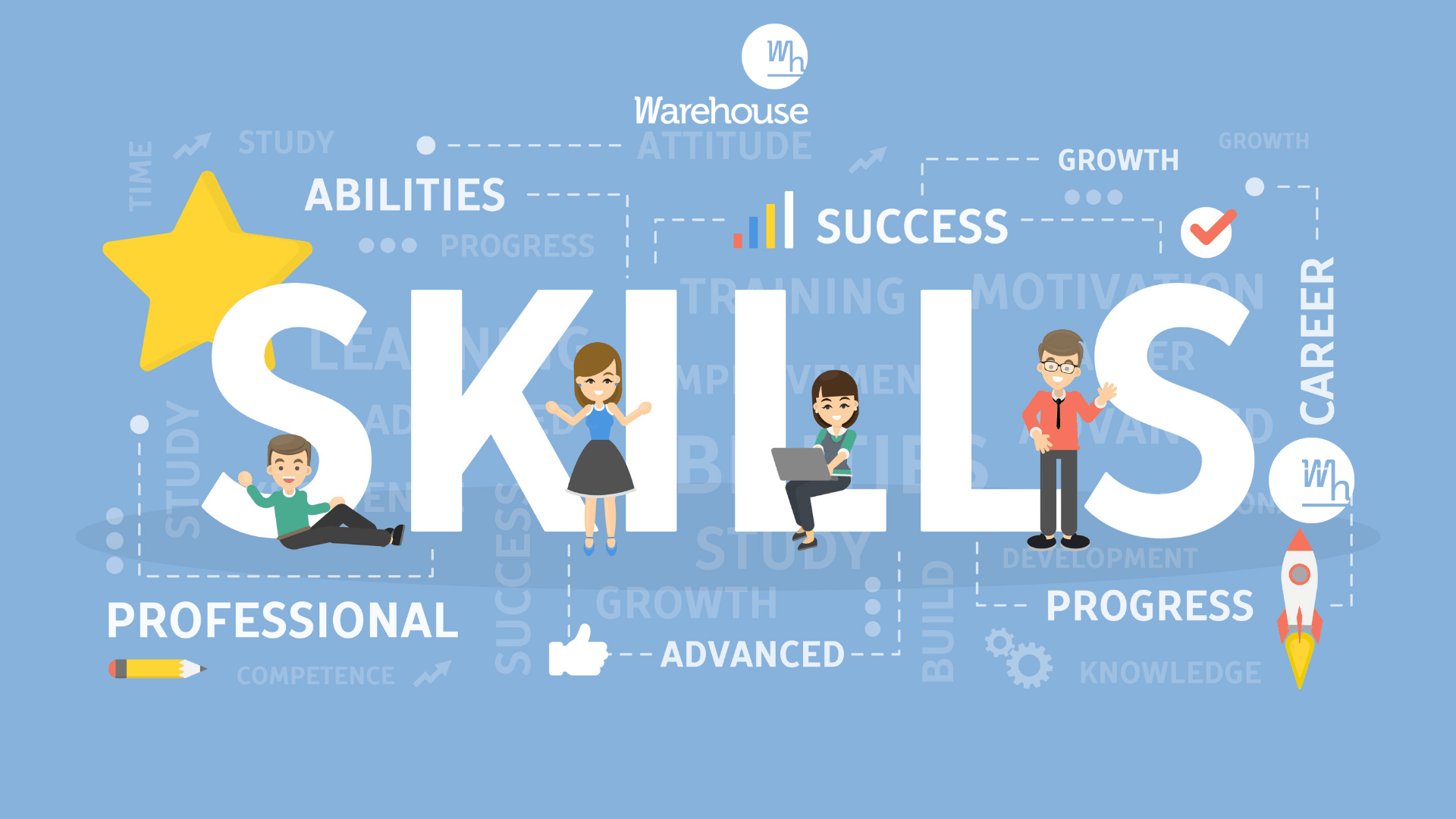 4. Die Bewertung folgt auf die Überprüfung
Dieser Schritt ist für den Aktionsplan besonders wichtig, da er den Schüler:innen die Möglichkeit gibt, alle notwendigen Anpassungen vorzunehmen. Die Fragen, die in dieser Phase beantwortet werden, sind:

Werden die Ziele erreicht?
In welchem Umfang?
Was hat gut funktioniert?
Was müssen wir verbessern?

Die gesamte Schulgemeinschaft kann sich an der Sammlung von Feedback beteiligen, das in die Anpassungen des ursprünglichen Aktionsplans einfließen wird. Tatsächlich müssen die verschiedenen Perspektiven berücksichtigt werden, damit die Bewertung gültig und objektiv ist.
Die Theorie in die Praxis umsetzen​
Je nach Hauptthema können die Schüler:innen eine Reihe von Beobachtungsaktivitäten durchführen. Zum Beispiel
Verfolgung der Recyclingquoten durch wöchentliches Wiegen der Behälter.
Überwachung des Energieverbrauchs durch Ablesen der Zähler. 
Messung der Anzahl der Schüler:innen, die die Komposttonnen in einer Woche benutzt haben
Den Wasserverbrauch in der Schule und zu Hause überwachen.
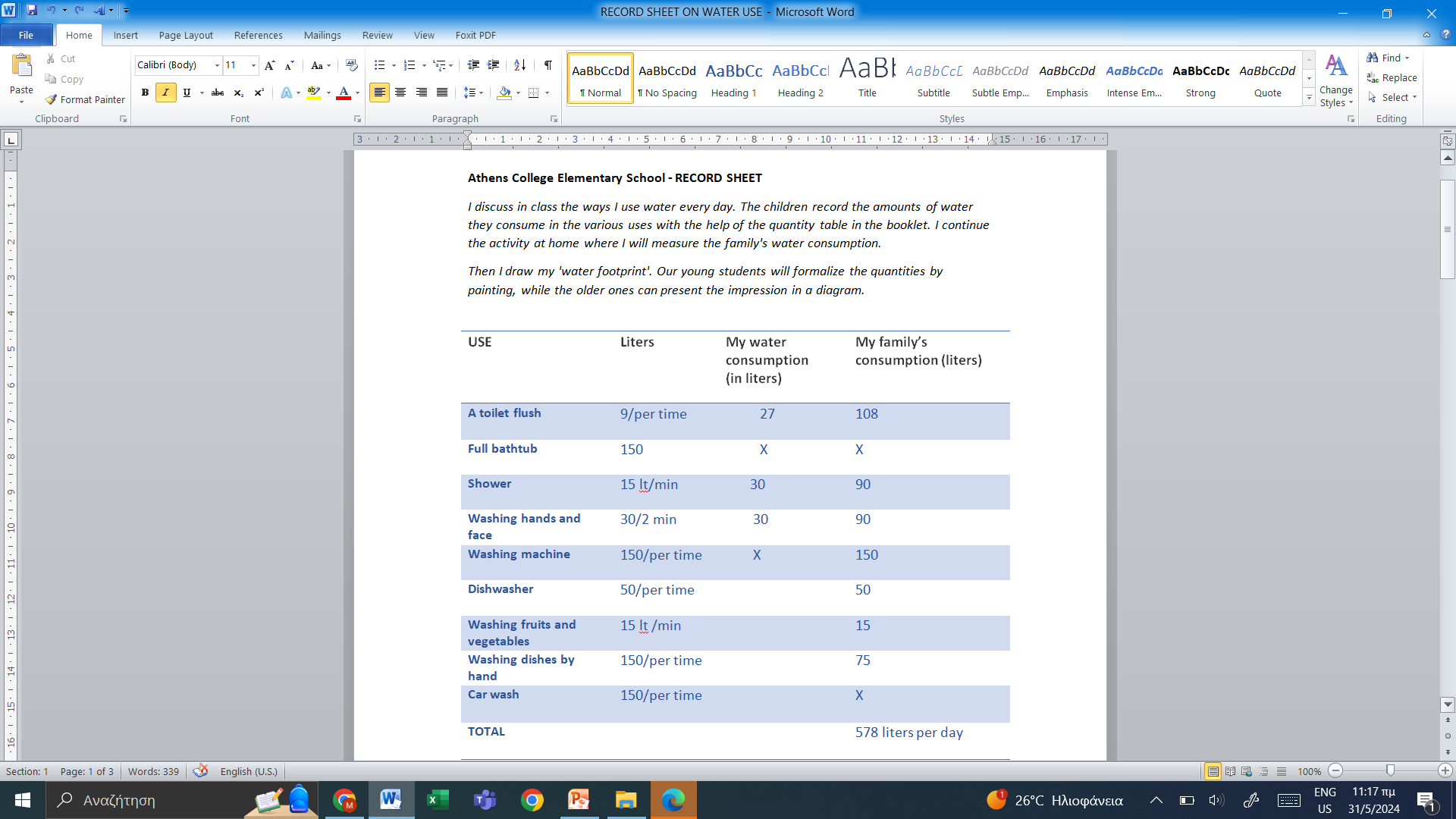 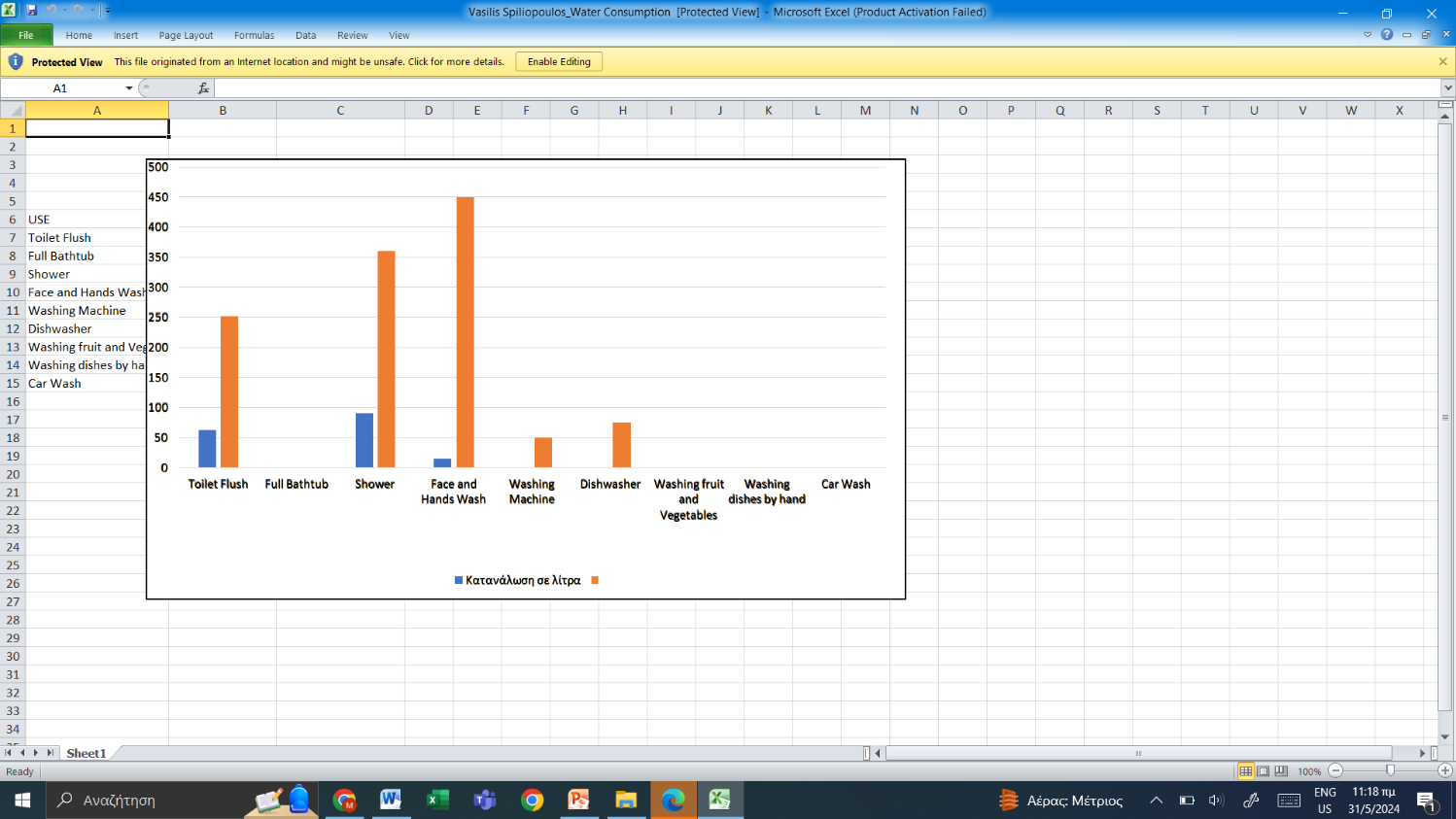 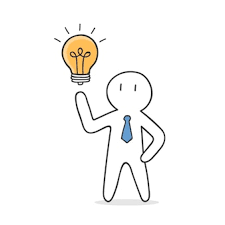 Die Theorie in die Praxis umsetzen​
Im Zusammenhang mit dem Projekt zur Abfallbewirtschaftung finden Sie hier einige Beispiele für Überprüfungsmaßnahmen im Zusammenhang mit den in der Schule angewandten Methoden der Bioökonomie.

Wenn die Schüler:innen überprüfen wollen, ob sich die Einstellung zur Abfallentsorgung geändert hat, können sie die Menge und Art des täglich produzierten Abfalls messen und vergleichen.
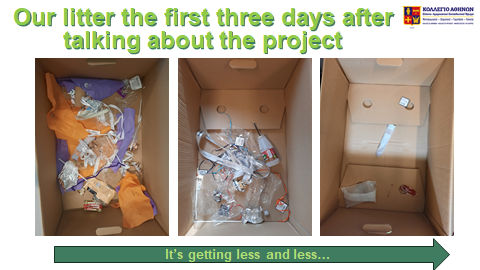 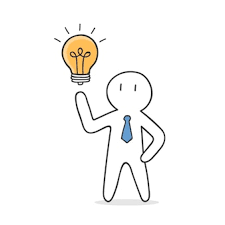 Die Theorie in die Praxis umsetzen​
Schüler:innen der Mittel- und Oberstufe können auch Monitoring-Aktivitäten entwerfen, um Bildungsprogramme zu biobasierten Produkten zu bewerten. Dazu entwerfen sie Fragebögen, die sie an Gleichaltrige verteilen, um deren Wissen vor und nach einem Bildungsprogramm oder einer Kampagne zu biobasierten Produkten zu beurteilen.
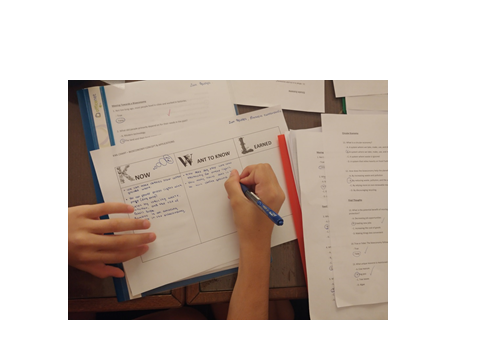 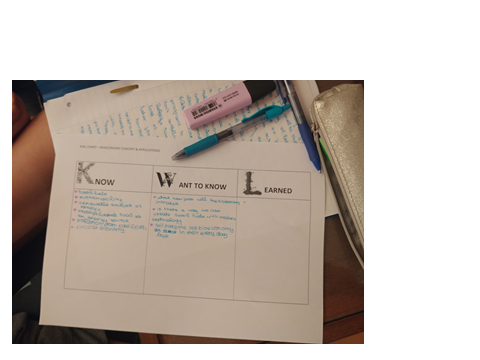 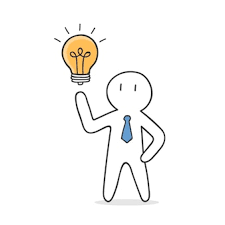 Die Theorie in die Praxis umsetzen​
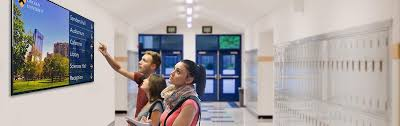 Die Schüler:innen können die Ergebnisse auf verschiedene Weise aktualisieren und anzeigen. Zum Beispiel:

Sie können digitale Bildschirme in der Haupthalle, der Cafeteria, der Bibliothek und auf der Schulwebsite nutzen, um Echtzeitdaten zur Abfallwirtschaft und zur Verwendung biobasierter Produkte anzuzeigen.

Das Eco-Komitee kann eine Tafel im Hauptflur beantragen, die wöchentlich mit Diagrammen, Tabellen und Zusammenfassungen von Daten im Zusammenhang mit dem Abfallwirtschaftsprojekt aktualisiert werden kann.
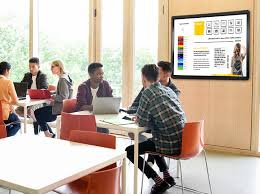 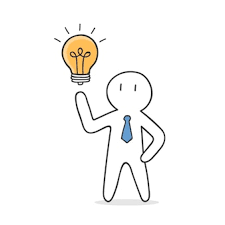 Die Theorie in die Praxis umsetzen​
Die Schüler:innen können die Ergebnisse auf verschiedene Weise aktualisieren und anzeigen. Zum Beispiel:

Monatliche Newsletter der Schule, in denen das Eco-Komitee einen Abschnitt mit aktuellen Informationen über Umweltprojekte veröffentlichen kann, einschließlich Daten über die Verwendung von biobasierten Produkten und deren Auswirkungen. Die Newsletter können an alle Schüler:innen, Mitarbeiter:innen und Eltern verteilt werden.
Präsentationen und Versammlungen in den Klassen, die am Ende eines jeden Schuljahres stattfinden können. Dabei können die Schülerkoordinator:innen des Umweltausschusses ihren Mitschüler:innen, Lehrenden und Eltern die Ergebnisse ihrer Überprüfungsaktivitäten und die Fortschritte im Hinblick auf die ursprünglichen Ziele vorstellen.
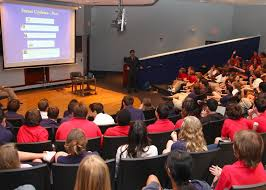 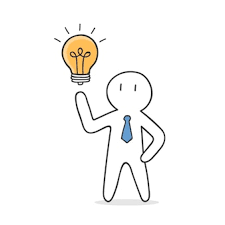 Die Theorie in die Praxis umsetzen​
Weiterverfolgung des Aktionsplans für die Abfallbewirtschaftung in der Schule:

Grundschüler:innen verwenden einfache Tabellen und Protokolle, um die von ihnen produzierte Abfallmenge zu schätzen.

Die Schüler:innen der Mittelstufe schätzen die monatliche Abfallreduzierung, indem sie die Ergebnisse ablesen und die Veränderungen vergleichen.

Die Schüler:innen der Oberstufe führen eine Umfrage und eine statistische Analyse im Zusammenhang mit dem Kompostierungsprozess durch und berechnen den Betrag der monatlichen Einsparungen für die Schule.
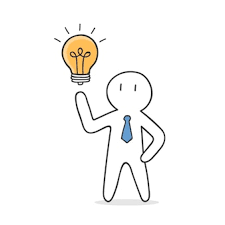 Die Theorie in die Praxis umsetzen​
Bei der Überprüfung eines Recyclingprogramms zur Abfallreduzierung können die Schüler:innen beschließen, die Gesamtzahl des in einem Zeitraum von drei Monaten recycelten Papiers mit dem ursprünglichen Ziel zu vergleichen. Wenn das Ziel nicht erreicht wird, können sie versuchen, die Gründe dafür zu finden.

Könnte dies auf mangelndes Bewusstsein zurückzuführen sein? 
Könnte es an einer unzureichenden Anzahl von Behältern liegen?

Dann können sie den Plan anpassen, indem sie den Bekanntheitsgrad durch Kampagnen erhöhen oder weitere Behälter hinzufügen.
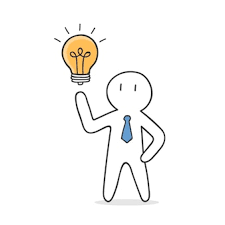 Die Theorie in die Praxis umsetzen​
Im Rahmen eines Monitorings zur Verwendung von biobasierten Produkten für das Essen und die Snacks in der Schulcafeteria können die Schüler:innen die Ergebnisse der Umfrage im ersten Semester überprüfen.

Wenn die Nutzung nicht zugenommen hat, wie es ursprünglich im Aktionsplan erwartet wurde, können die Schüler:innen die Parameter Kosten und Verfügbarkeit untersuchen.

Eine mögliche Änderung des Plans bestünde darin, kostengünstige Lieferanten zu finden oder die Schulgemeinschaft durch eine Kampagne über die Vorteile der Verwendung biobasierter Produkte zu informieren.
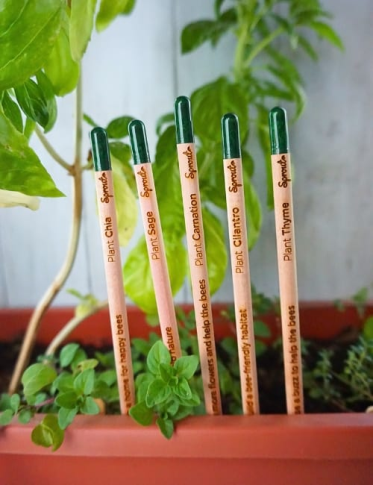 Pädagogische Ressourcen​​​
https://www.ecoschools.global/seven-steps-methodology
Danke!​​